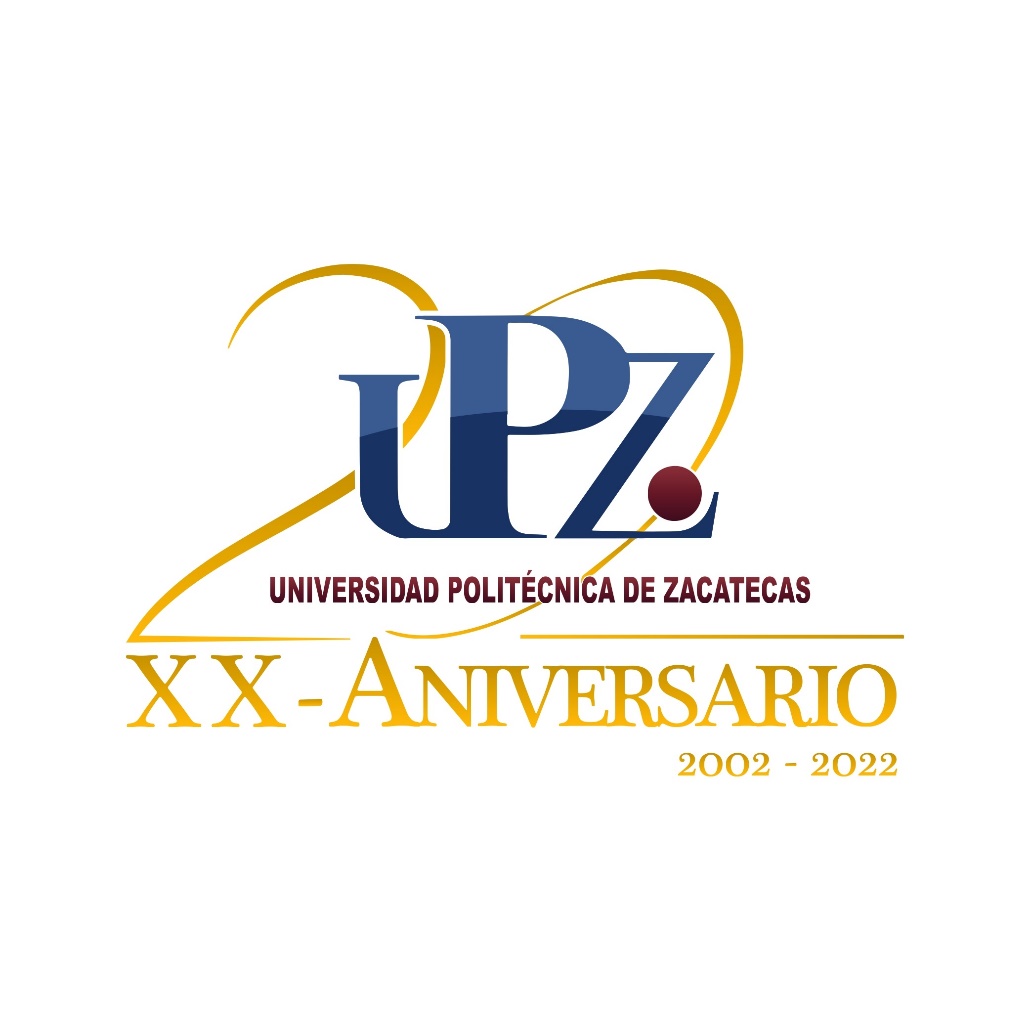 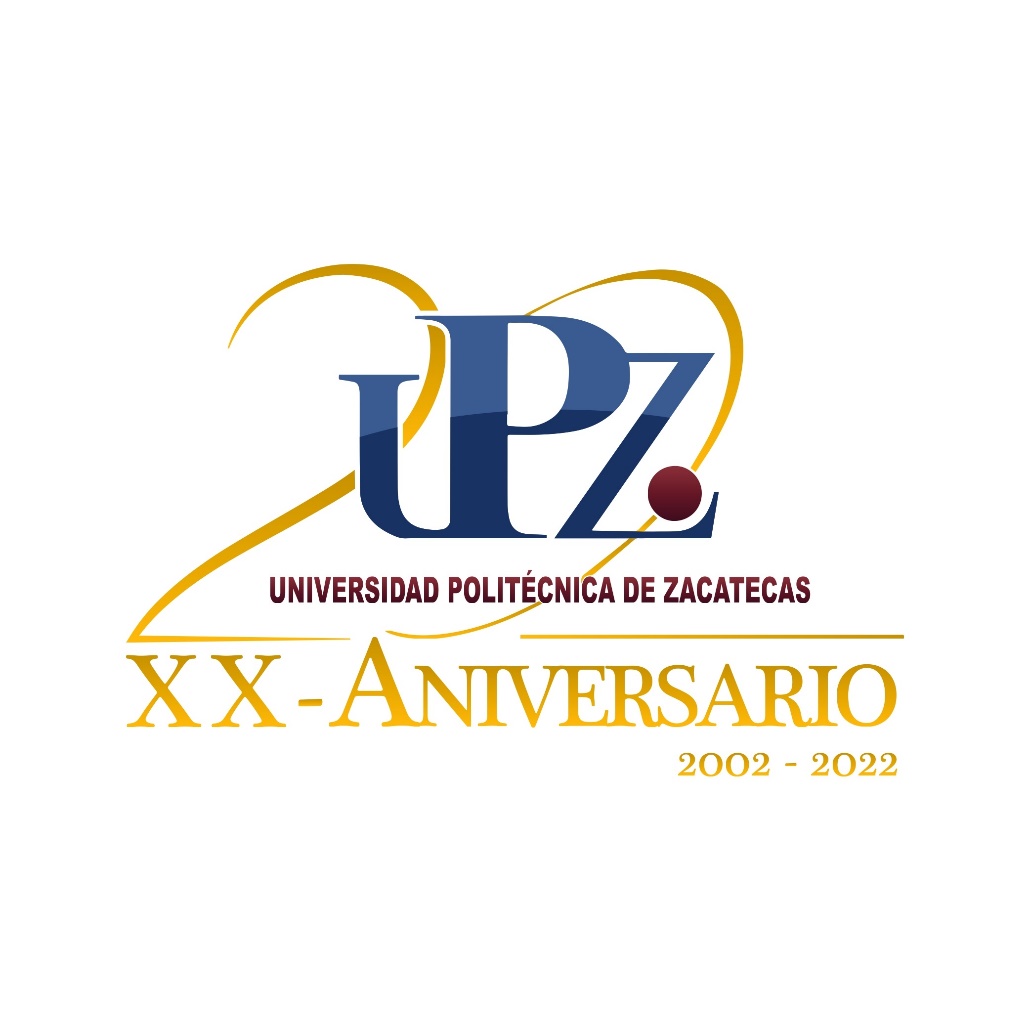 UNIVERSIDAD POLITÉCNICA DE ZACATECAS
	

                    PROGRAMA  APOYO ALIMENTARIO
C  O  N  V  O  C  A  T  O  R  I  A
La Universidad Politécnica de Zacatecas a través del Comité de Becas, convoca a los estudiantes inscritos a participar en el programa  Apoyo Alimentario. Este programa tiene como objetivo, propiciar que los estudiantes de la Universidad Politécnica de Zacatecas con necesidad de apoyo alimenticio, continúen oportunamente sus estudios. El apoyo consiste en una ración alimenticia al día, a partir del miércoles 15 de junio y hasta viernes 26 de agosto del presente año.

REQUISITOS PARA INGRESAR AL PROGRAMA:
Ser alumno (a)  inscrito de la Universidad Politécnica de Zacatecas.
Comprobar situación económica desfavorable.
Ser alumno (a) que preferentemente no cuente con algún otro beneficio de tipo económico o en especie otorgado por organismos públicos  o privados al momento de solicitar el apoyo y durante el tiempo que reciba los beneficios. 
Contar con la recomendación de su maestro Tutor UPZ a través de una carta en formato libre.
DOCUMENTACIÓN  REQUERIDA:
Solicitud debidamente requisitada disponible en la página de la universidad www.upz.edu.mx  en la sección de ALUMNOS.
Kárdex gráfico o en su caso, el horario del estudiante emitido por la dirección de carrera a la que pertenece, sellado.
Copia de la credencial de alumno de la UPZ vigente o copia del recibo de pago de la misma.
Copia del comprobante de ingresos del principal sostén económico de la familia o constancia de ingresos emitida por  la presidencia del municipio correspondiente.
Presentar copia y original de los recibos recientes de los siguientes servicios: teléfono, luz, agua, gas, predial o renta, cable, internet, etc.
Comprobante de estudios de hermanos (recibo de pago de inscripción o constancia de estudios).
Carta de recomendación del maestro tutor. Esta carta deberá ser elaborada por el tutor y habrá de hacer referencia a los motivos por las cuales recomienda al estudiante como candidato a este programa, en formato libre, dirigida al Comité de Becas.
CALENDARIO DE ENTREGA DE DOCUMENTOS:
1.- Para el caso de esta convocatoria la fecha y hora límite de entrega de solicitud y documentos será a partir de la fecha de publicación de la presente y hasta el lunes 6 de junio a las  15:00 horas,  en la coordinación correspondiente a su programa académico.
2.- El expediente deberá ser entregado con la solicitud debidamente llenada y con la documentación correspondiente, de lo contrario no será contemplada para la presente convocatoria.
DURACIÓN DE LA BECA: Un cuatrimestre, sin contar periodo vacacional.
FECHA DE PUBLICACIÓN DE RESULTADOS:
La lista de los alumnos y alumnas que resulten seleccionados, será publicada  el viernes 10 de junio del 2022, en el  Departamento de Asesorías y Tutorías y en la página Web www.upz.edu.mx, y  podrán solicitar el servicio de alimentación a partir del miércoles 15 de junio del presente, en la cafetería de la UPZ, presentando su “Tarjeta de Beneficiario” del programa como identificación.
FECHA PARA ENTREGA DE TARJETAS DE BENEFICIARIO: 13 y 14 de junio del presente  de  8:00 a.m. a 4:00 p.m. en el  Departamento de Asesorías y Tutorías.
CASOS DE CANCELACIÓN DE ESTE BENEFICIO:
Al tener 3 faltas a su apoyo alimentario durante el cuatrimestre.
Al regalar, prestar o compartir el apoyo.
Baja de la Universidad.